StorNext 4.2 – QuStat
The New FSM Statistics
Updated: March 12, 2012

Paul Kimlinger

651-353-8436 
Mendota Heights, MN
Paul.Kimlinger@Quantum.com
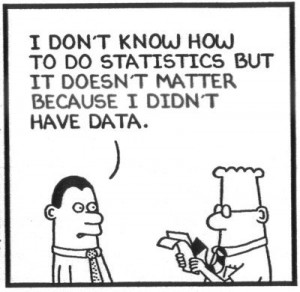 © 2011 Quantum Corporation. Company Confidential. Forward-looking information is based upon multiple assumptions and uncertainties, does not necessarily represent the company’s outlook and is for planning purposes only.
1
What is a Stat
A single statistic contains four 64-bit integer fields
Count – The number of times the stat has been recorded
Minimum – The smallest recorded value
Maximum – The largest recorded value
Total – The total sum of recorded values
The meaning of Min, Max and Total can vary depending on the type of statistic
The “average” is also displayed by the qustat tool, but this value is simply calculated as Total/Count at display time
The 4 Types of Statistics
There are 4 different types of statistics that can be recorded:
CNT – Count - Simple Count
The number of times an operation has been performed
Total and Count are always identical
Min/Max are always 1
LVL – Level - Current “level” of Something
For example: Number of free Buffer Cache Entries
Min/Max are the low and high water marks
Total is the current level
SUM – Sum - Accumulated Total
For example: A disk I/O <n> bytes in length
The value <n> is added to Total
Min/Max are the smallest/largest single operation
TIM – Time - How Many Microseconds an Operation Took
For example: The duration of a “VOP Lookup” operation
The time is added to Total
Min/Max are the smallest/largest single operation
Modules, Groups & Tables
Statistics are grouped into tables
The tables are based on software libraries and/or logical organization
The “Journal” for example has its own table (because the library itself is linked to more than one executable)
Some tables are dynamic (e.g. per-connection tables)
Tables are joined together into groups
In the case of the FSM, each file system is 1 group
Groups are specific to a module
The FSM is the only supported module in 4.2
Recording Stats
Client
Module: FSM   Group: MyFileSystem
Table 1: VOPs
(1) VOP Lookup Request
(2) Do VOP Operation
(2) Record QuStat
(3) Return VOP Result
…
Table <n>: …
FSM Hourly Statistics
Prior to 4.2 the FSM wrote statistics to the cvlog
In 4.2 the hourly statistics are written to comma-separated- value (.csv) files
LOCATION: <SNFS Install Dir>/qustats
The path identifies the host, module and group:  
qustats/FSM/<FS Name>/<Host Name>/
To uniquely identify a file that is shipped independently (e.g. via bug attachment, email, etc), the file name identifies the host and file system
qustat_FSM_<FS Name>_<Hostname>_<Time Stamp>.csv
The reason for the long paths: QuStats are expected to be integrated into other components (like the SNFS Client)
The qustat Command
Usage:
  Print:          qustat -g <FS name> [-h <host>] [-t <tbl>] [-F all] [-F csv]
  Print CSV File: qustat -c <.csv file>
  Print + Reset:  qustat -P -R -g <FS name> [<Print Options>]
  Reset:          qustat -R -g <FS name>
  Version:        qustat -V
  Description:    qustat [Object Identifiers] -D <Search String>
  Help:           qustat -H

Commands
  -P, --print        Print tables (default command)
  -R, --reset        Reset table or group if no table
  -S, --selftest     Run Self Test
  -V, --version      Print qustat version information
  -H, --help         Print qustat help information
  -D, --description <str>  Print table or stat description
Object Identifiers
  -c, --csv <file>   Specify a .csv file to load
  -h, --host <opt>   Host name or IP address
  -m, --module <opt> Module name (only 'FSM' is supported)
  -g, --group <opt>  Group name
  -t, --table <opt>  Table Number
  -f, --fs <opt>     File system name (same as -g)
Formatting
  -F, --format all   Show all records (including zeros)
  -F, --format csv   Output in .csv format

Use the -D command to find the descriptions for tables and stats.
The -D search string may contain the wildcard '*'.  Note that strings
with an asterisk should be quoted to avoid globbing.  You must
provide object identifiers for at least one table.
qustat Print
In addition to the hourly .csv stats, you can retrieve FSM stats with the qustat --print command
“Print” is the default option. Normally you only need to specify the file system
The following example shows how to display the statistics for a file system called pjk6_01:
> qustat -g pjk6_01

# QuStat Rev 4.2.0
# Host localhost
# Module FSM
# Group pjk6_01
# Recorded time_t=1315852293 2011-09-12 13:31:33 CDT

# Table 1: VOPs
# Last Reset: Secs=8442 time_t=1315843851 2011-09-12 11:10:51 CDT
# NAME          TYP       COUNT          MIN          MAX      TOT/LVL          AVG
VOP Open        TIM           1           34           34           34           34
VOP Get AttrV4  TIM           1           54           54           54           54
…
qustat Reset
The qustat command has the ability to reset stats in the FSM:

In addition, the hourly stats perform a reset.
> qustat -R -g pjk6_01
qustat Print with Reset
By running qustat with '-P' and '-R' together, you can print and then reset statistics atomically
By repeating '-P -R' options in a loop, you can see only the stats that have changed between command executions
> qustat -P -R -g pjk6_01 -t 1
...
# Table 1: VOPs
# Last Reset: Secs=12 time_t=1315854091 2011-09-12 14:01:31 CDT
# NAME          TYP       COUNT          MIN          MAX      TOT/LVL          AVG
VOP Lookup      TIM        1632            0       247323       766159          469
...

> qustat -P -R -g pjk6_01 -t 1
...
# Table 1: VOPs
# Last Reset: Secs=3 time_t=1315854103 2011-09-12 14:01:43 CDT
# NAME          TYP       COUNT          MIN          MAX      TOT/LVL          AVG
VOP Lookup      TIM         300           18       238898       263727          879
...
qustat --table
You can direct qustat to print a single given table using the “-t” option:
> qustat -g pjk6_01 -t 2

# QuStat Rev 4.2.0
# Host localhost
# Module FSM
# Group pjk6_01
# Recorded time_t=1315854805 2011-09-12 14:13:25 CDT

# Table 2: FSM Core Operations
# Last Reset: Secs=389 time_t=1315854416 2011-09-12 14:06:56 CDT
# NAME          TYP       COUNT          MIN          MAX      TOT/LVL          AVG
IO Tm Wrt       TIM      113052            0      2352821    482998157         4272
IO Tm Rd        TIM       15071          301       774759    171921963        11407
Ino Tm Create   TIM       38417            0       281701     26342453          686
Ino Tm Wrt      TIM       15929          311       620116     66706133         4188
Ino Tm GetFree  TIM       38432            0          194       173870            5
Ino Wrt Gang Sz SUM       15929            1           16        68781            4
Ino n Free Ents LVL      237940        32222        32768        32767            0
qustat “csv” Format
In addition to the previously seen human-readable format, the qustat command can also display in .csv format by using the “-F csv” option:
> qustat -g pjk6_01 -F csv

# QuStat Rev,4.2.0
# Host,localhost
# Module,FSM
# Group,pjk6_01
# Recorded, time_t, 1315852557, date, 2011-09-12 13:35:57 CDT

# Table,1,Name,VOPs
# Last Reset, Secs, 8706, time_t, 1315843851, date, 2011-09-12 11:10:51 CDT
# NAME,TYP,COUNT,MIN,MAX,TOT/LVL,AVG
VOP Open,TIM,1,34,34,34,34
VOP Get AttrV4,TIM,1,54,54,54,54
VOP Cap Ngotiat,TIM,1,19,19,19,19
…
qustat “all” Format
By default, qustat will only display stats that have a non-zero COUNT field.
To show all stats including zero-count fields, use the “-F all” option.
> qustat -g pjk6_01 -F all
…
# Table 1: VOPs
# Last Reset: Secs=8976 time_t=1315843851 2011-09-12 11:10:51 CDT
# NAME          TYP       COUNT          MIN          MAX      TOT/LVL          AVG
VOP Lookup      TIM           0            0            0            0            0
VOP Open        TIM           1           34           34           34           34
VOP Open Ret    TIM           0            0            0            0            0
VOP Close       TIM           0            0            0            0            0
VOP Blcklt Clo  TIM           0            0            0            0            0
qustat Convert .csv File
You can easily convert a .csv file to a human-readable format with the “-c” option:
> qustat -c qustats/FSM/pjk6_01/pjk6-rh64/qustat_FSM_pjk6_01_pjk6-rh64_1315318280.csv

# QuStat Rev 4.2.0
# Host pjk6-rh64
# Module FSM
# Group pjk6_01
# Recorded time_t=1315318280 2011-09-06 09:11:20 CDT

# Table 1: VOPs
# Last Reset: Secs=18557 time_t=1315299723 2011-09-06 04:02:03 CDT
# NAME          TYP       COUNT          MIN          MAX      TOT/LVL          AVG
VOP Lookup      TIM       10415            0       601071     36029987         3459
VOP GtResynAtr  TIM          30           11          335         1853           62
…
Accuracy
The recording, resetting and gathering of statistics are not protected by multithreading locks
This was done for performance reasons
However, most of the statistics are taken from variables or logic that is already locked, thus most of the statistics are protected
A quick, non-scientific multi-thread test produced an accuracy of 99.9993% across 15,000 operations
snadmin debug “Once Only”
The old snadmin debug “Once Only” command still works
snadmin (pjk6_01) > debug 0x01000000
The stats are reset like they were in pre-4.2
The only difference is that the stats are dumped to a new .csv file instead of cvlog
However, with the qustat command, there really isn’t much need for the old “Debug Once” behavior
pse_snapshot
The hourly .csv files are included in the snapshot
You can use the qustat -c <file> command to convert the .csv to human-readable format